1.5Measurement
AS 91030
Volume of Prisms
Learning objectives
15 February 2014
identify a prism
convert between metric units
deduce and use the formula to find the volume of prisms
Volume of a cuboid
= length × width × height
= lwh
Volume of a cuboid
We can find the volume of a cuboid by multiplying the area of the base by the height.
The area of the base
= length × width
So,
height, h
length, l
width, w
Volume of a cuboid
What is the volume of this cuboid?
Volume of cuboid
= length × width × height
5 cm
= 13 × 8 × 5
13 cm
8 cm
= 520 cm3
Prisms
The volume of any prism is simply its:  cross-sectional area x length
a
b
100 cm2
2 m
9 m2
9 cm
V = 9 x 2 = 18 m3
V = 100 x 9 = 900 cm3
c
60 mm2
Diagrams
Not  to scale
V = 60 x 3 = 180 mm3
3 mm
DiagramsNot          to scale
Find the volume of the following prisms.
2
3
1
7 mm2
8 cm2
9 m2
10 mm
5 m
4 cm
V = 9 x 5 = 45 m3
V = 7 x 10 = 70 mm3
V = 8 x 4 = 32 cm3
6
5
4
10 mm
2½  m
40 cm2
30 m2
20 mm2
3 ¼ cm
V = 40 x 3¼  = 130 cm3
V = 30 x 2½  = 75 m3
V = 20 x 10 = 200 mm3
DiagramsNot          to scale
Find the volume of the following prisms.
2
1
5.1 m
4.3 m2
8.2 cm2
19.3 cm
V = 4.3 x 5.1 = 21.93 m3
V = 8.2 x 19.3 = 158.26 cm3
4
3
0.7 yd2
8.2 ft2
0.4 yd
10.1 ft
V = 0.7 x 0.4 = 0.28 yd3
V = 8.2 x 10.1 = 82.82 ft3
A = ½ the sum of the parallel sides x height
Remember: A =
½ base x height
DiagramsNot          to scale
Find the volume of the following prisms.
In each of the following examples the cross-sectional ends have to be calculated.
1
2
8 cm
1.5 m
2 m
4 cm
4 m
9 cm
V = 4 x 1.5 x 2 = 12 m3
V = ½ (9 x 8) x 4 = 144 cm3
3
6 mm
7 mm
5 mm
8 mm
V = ½ (8 + 6) x 7 x 5 = 245 mm3
5cm
8 cm
8 cm
8 cm
15 cm
r
Remember:
Area = r2
Remember:
A =½ product of diagonals
2
1
4 cm
10cm
V =  x 82 x 10 = 3.142 x 64 x 10 = 2010cm3 (nearest cm3)
V = ½ x 20 x 16 x 4 = 640 cm3
Volume of
spheres, cones and pyramids
Learning objectives
15 February 2014
I can find the volume of pyramids
I can find the volume of cones
I can find the volume of spheres
The volume of a pyramid is 1/3 the volume of the surrounding prism on the same base.
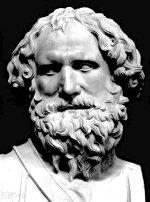 Archimedes of Syracuse 287 - 212 BC
Volume of a Pyramid
In the special case, when the pyramid is a cone, the surrounding prism is a cylinder.
5 cm
7 cm
6 cm
Volume of a Pyramid
Example Questions: Find the volume of the pyramids shown.
Not             to SCALE
2
1
8.3 cm
7 cm
4 cm
4
3
3.1 m
6 cm
7.8 m2
30 cm2
4 cm
6 cm
5 cm
Volume of a Pyramid
Questions: Find the volume of the pyramids shown. (1 dp)
Not             to SCALE
2
1
9 cm
4.2 m
8.3 m2
45 cm2
3
4
6.1 cm
9 cm
8 cm
Example Questions: Find the volume of the cones below. (to 1 dp)
2
Not             to SCALE
1
15 cm
4.8 cm
6.2 cm
6 cm
Questions: Find the volumes of the cones below. (to 1 dp)
Not             to SCALE
2
1
19 cm
7.3 m
4.2 m
10 cm
Example Questions: Find the unknown in the cones below. (to 1 dp)
Not             to SCALE
4
3
V = 48.3 cm3
h cm
V = 565.5 cm3
4.8 cm
6 cm
r
Example Questions: Calculate the volume of the spheres below. (to 1 dp)
2
1
7.3 cm
12 cm
Questions: Calculate the volume of the spheres below. (to 1 dp)
1
2
2.4 m
3.2 m
Success Criteria
I can find the volume of pyramids
I can find the volume of cones
I can find the volume of spheres